Klasična vjerojatnost
Problemom određivanja vjerojatnosti nekog događaja matematičari su se počeli intenzivnije baviti u17.st.
Istaknuti matematičari koji su se bavili ovim problemom
   B. Pascal (1623 –   1662 ,francuski filozof, matematičar, izumitelj i    
   fizičar)
   P. Fermat (1601.-1665. ,francuski matematičar i pravnik. Uz    
   Descartesa najznačajniji matematičar 17. stoljeća. 
  https://www.youtube.com/watch?v=ueTl9isrvMA   5.01
Osnovni pojmovi o vjerojatnosti
Primjeri (prostor elementarnih događaja)
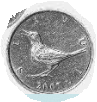 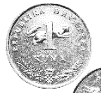 Primjeri (događaj)
Definicija klasične vjerojatnosti
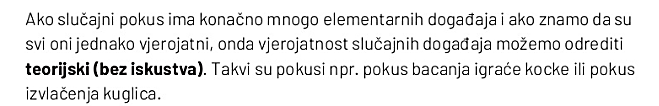 Ovako definiranu vjerojatnost naziva se još teorijskom vjerojatnosti (vjerojatnost bez iskustva, vjerojatnost a priori)
Oznaka P od: probabilitas (lat.) = vjerojatnost, mogućnost, šansa
Primjeri
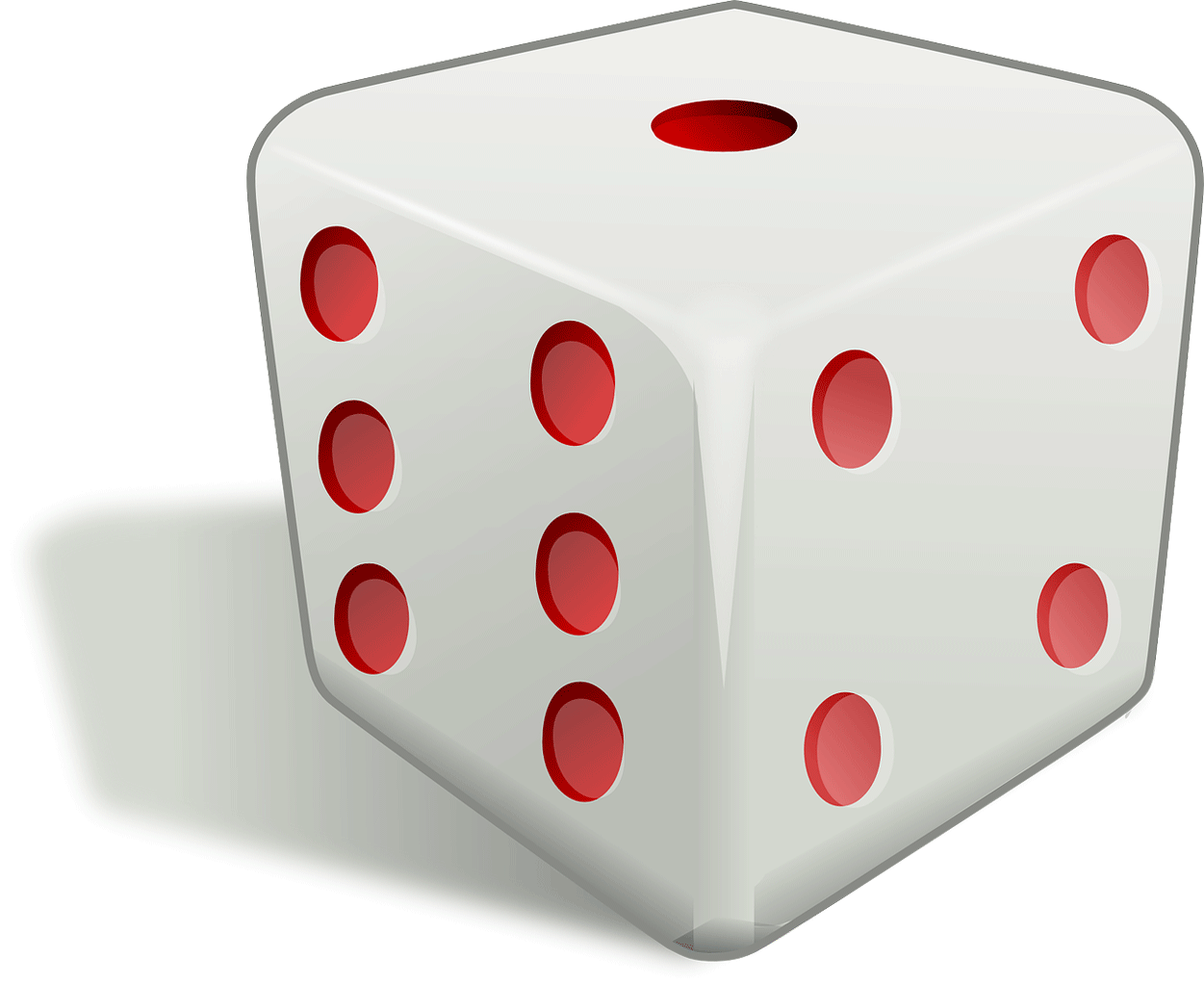 2. Kolika je vjerojatnost da se pri bacanju simetričnog novčića tri puta      točno dva puta pojavilo pismo?
3. Bacamo dvije igraće kocke. Kolika je vjerojatnost da se na točno       jednoj pojavio  broj 6?
Nemoguć i siguran događaj
Skala vjerojatnosti
1
0
Jednako moguće
Malo vjerojatno
Vrlo vjerojatno
Siguran događaj
Nemoguć događaj
Provjerite što ste naučili:bit.ly/vjerojatnost1
https://youtu.be/4XAVVy3AHUI
Empirijska vjerojatnost
https://youtu.be/4XAVVy3AHUI?t=413
Ako svi elementarni događaji nisu jednako vjerojatni , vjerojatnost određujemo eksperimentalno ponavljanjem pokusa.
f= broj pojavljivanja događaja A
     (frekvencija događaja A)
n = broj ponavljanja pokusa
Ovako definirana vjerojatnost naziva se eksperimentalna vjerojatnost ili  vjerojatnost a posteriori (na osnovi iskustva).
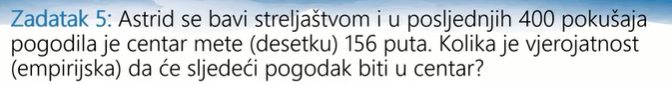 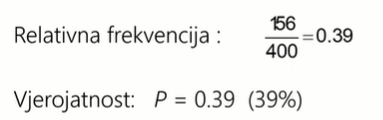 Snimak zaslona:
 youTube, i-nastava, Matematika 2. r. SŠ (https://www.youtube.com/watch?v=4XAVVy3AHU)
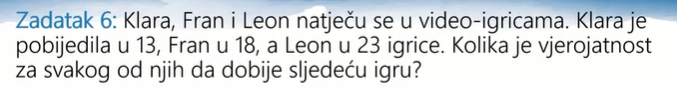 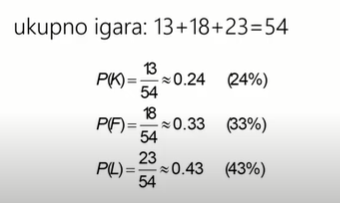 Snimak zaslona:
 youTube, i-nastava, Matematika 2. r. SŠ (https://www.youtube.com/watch?v=4XAVVy3AHU)
Provjerite koliko ste naučilibit.ly/vjerojatnost2
Bacamo dvije kockice. Koja je vjerojatnost da 
a) brojevi  budu jednaki?
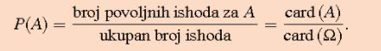 Iz oglednog ispita Državne mature 2021. /22.
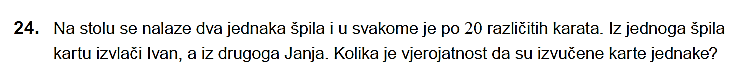 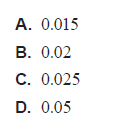 Da bismo odredili broj ishoda, korisno je poznavati
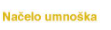 Str. 92.
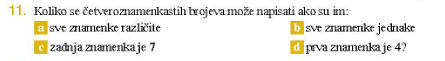 Rješenje:
__9_   __9__   __8__   _7___ = 45367
     1. zn.   2. zn.   3. zn.   4. znamenka

b) __9_   __1__   __1__   _1___ = 9
     1. zn.   2. zn.   3. zn.   4. znamenka

c) __9_   __10__   __10__   _1___ =  900
     1. zn.   2. zn.   3. zn.   4. znamenka

d)  __1_   __10__   __10__   _10___ = 1000
     1. zn.   2. zn.   3. zn.   4. znamenka
Str.69.
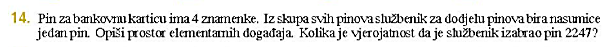 Vjerojatnost unije i presjeka događaja.Vjerojatnost suprotnog događaja
Unija  događaja
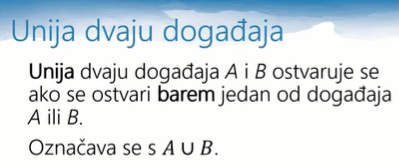 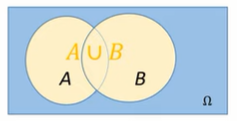 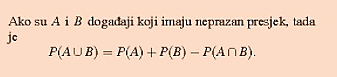 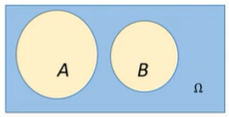 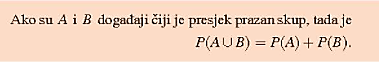 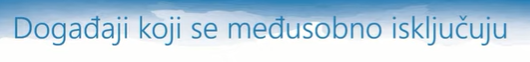 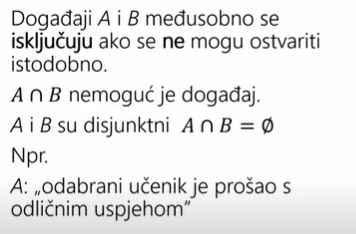 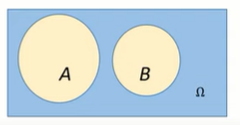 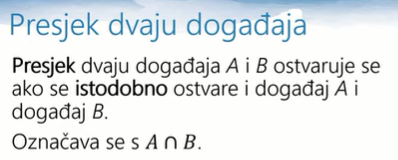 Primjer:
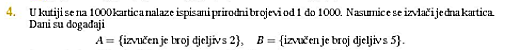 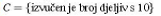 Str.73.
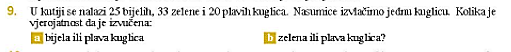 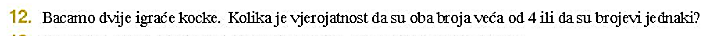 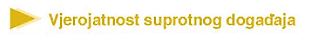 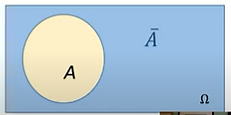 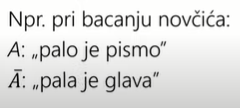 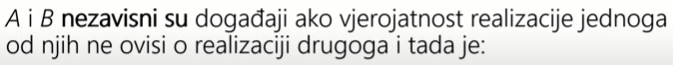 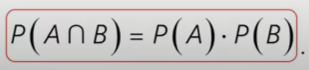 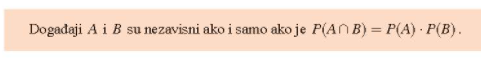 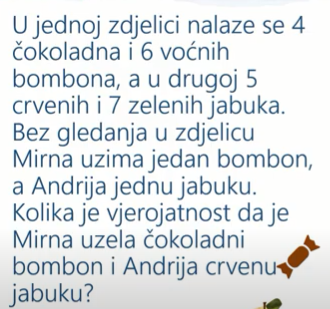 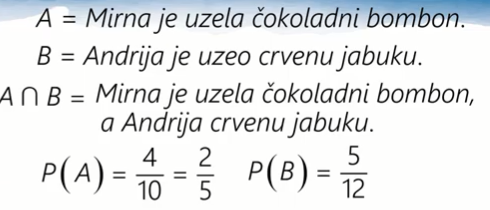 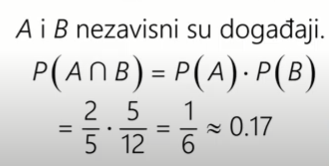 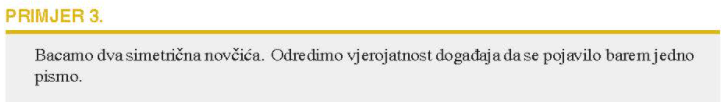 Rješenje:
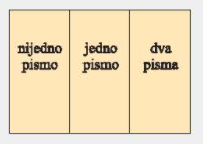 Svaki od petorice prijatelja bace po jednu igraću kocku. Kolika je vjerojatnost da je barem jedna kockica pala na jedinicu?